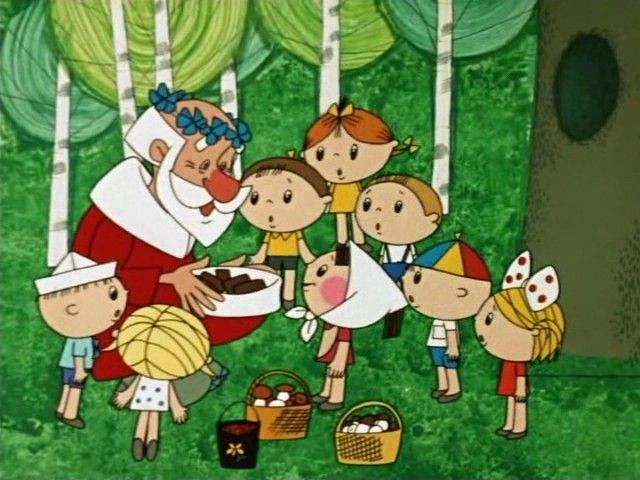 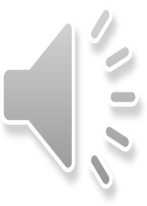 Дед Мороз и лето
Подготовила учитель -логопед 
Надежда Сергеевна Самодурова
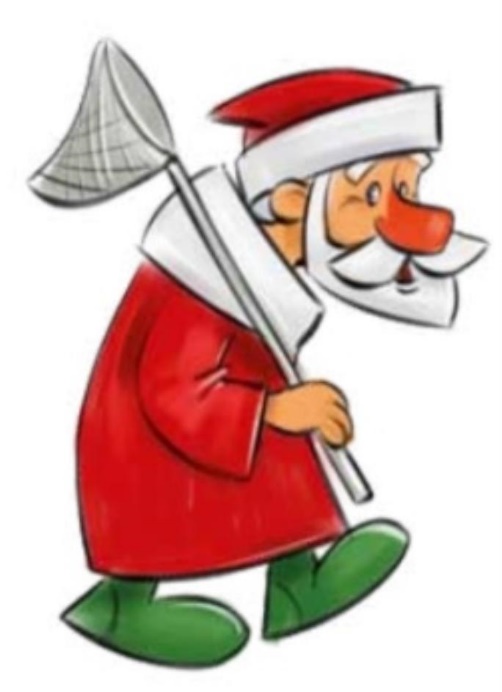 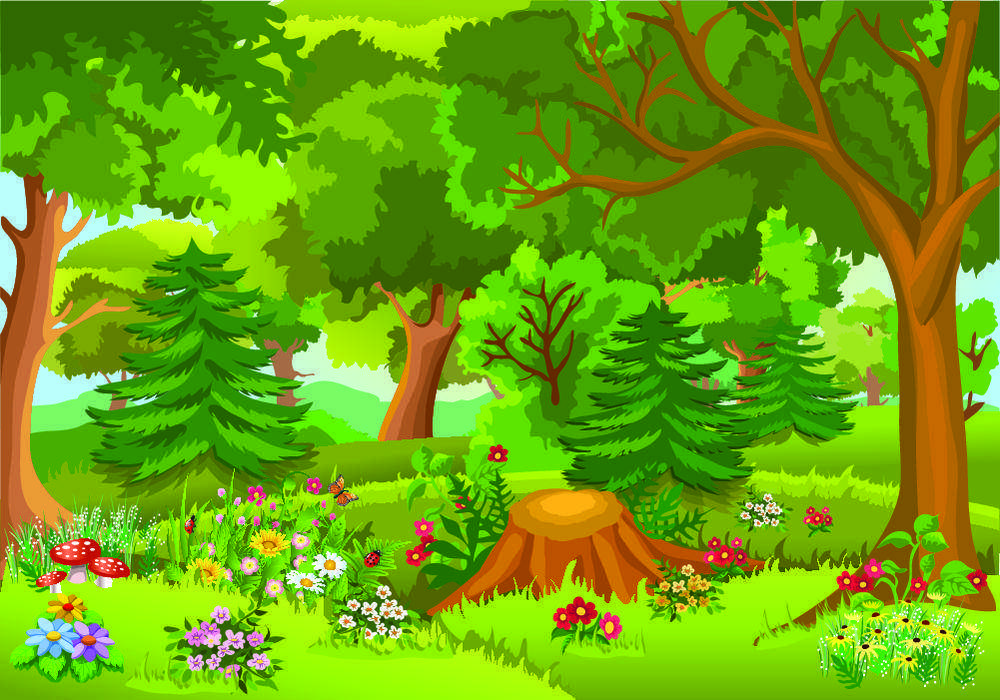 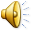 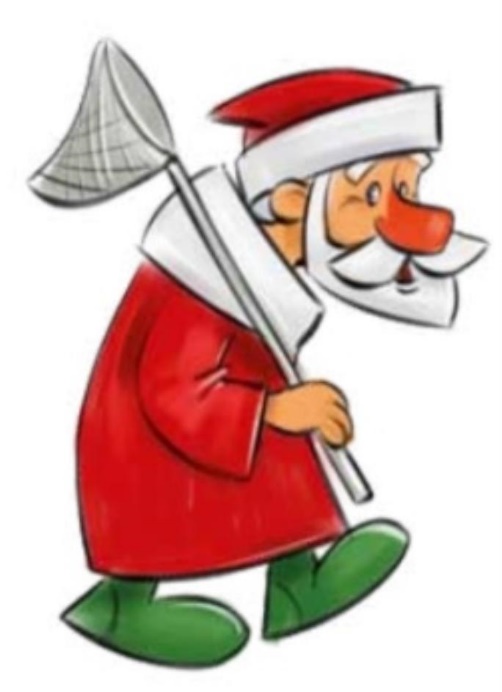 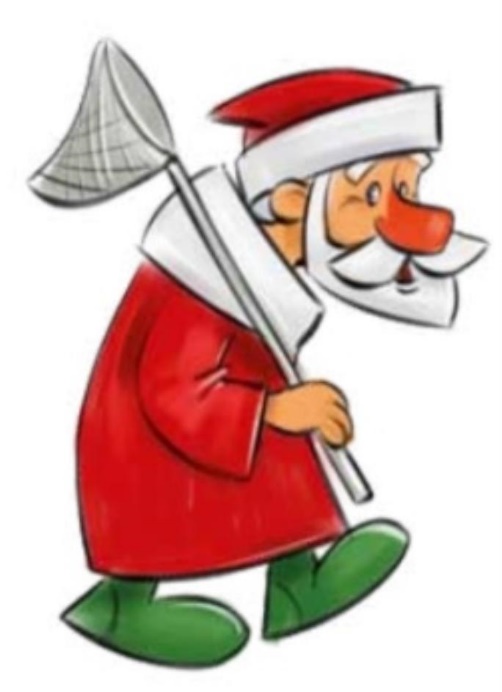 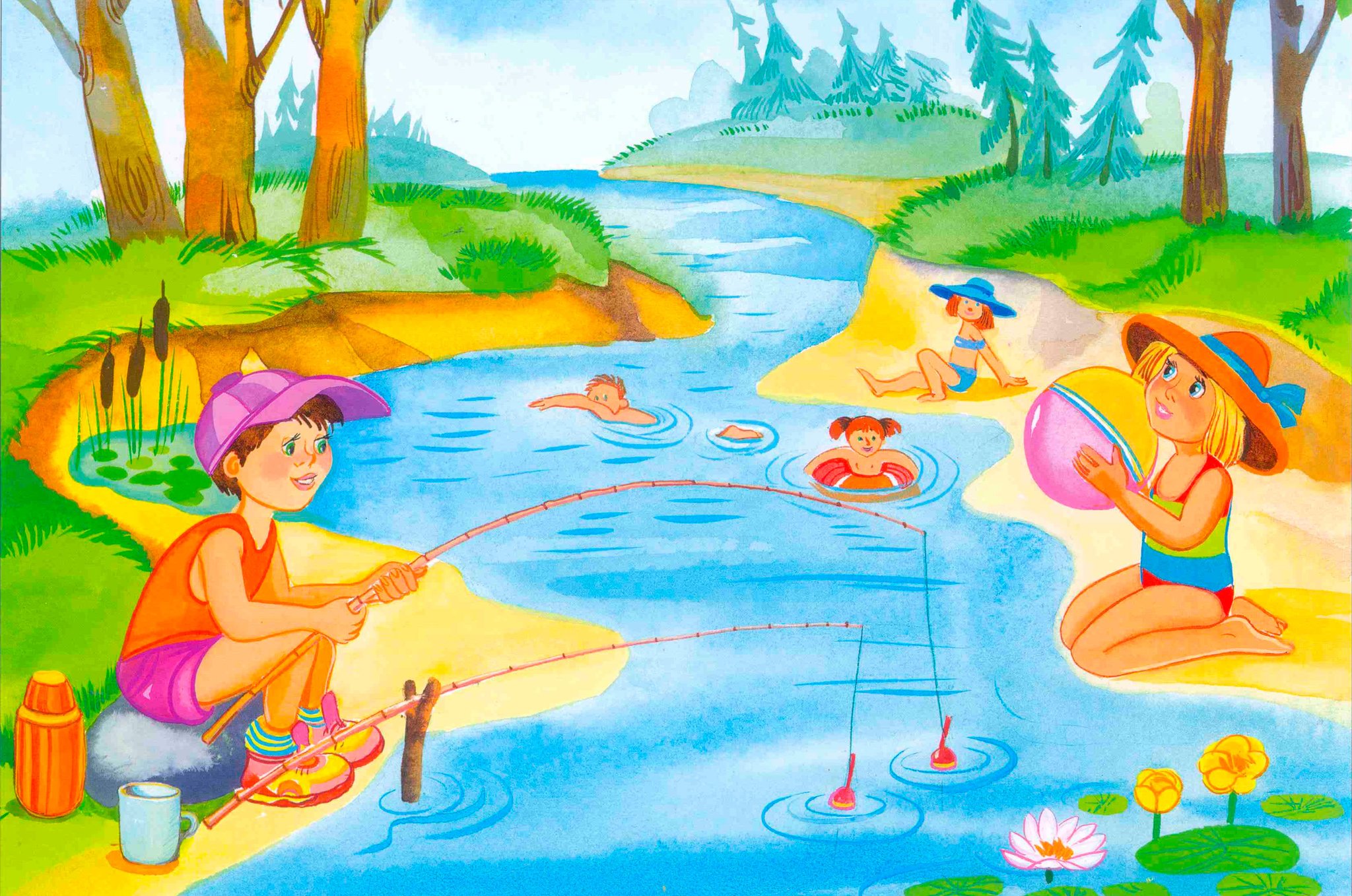 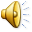 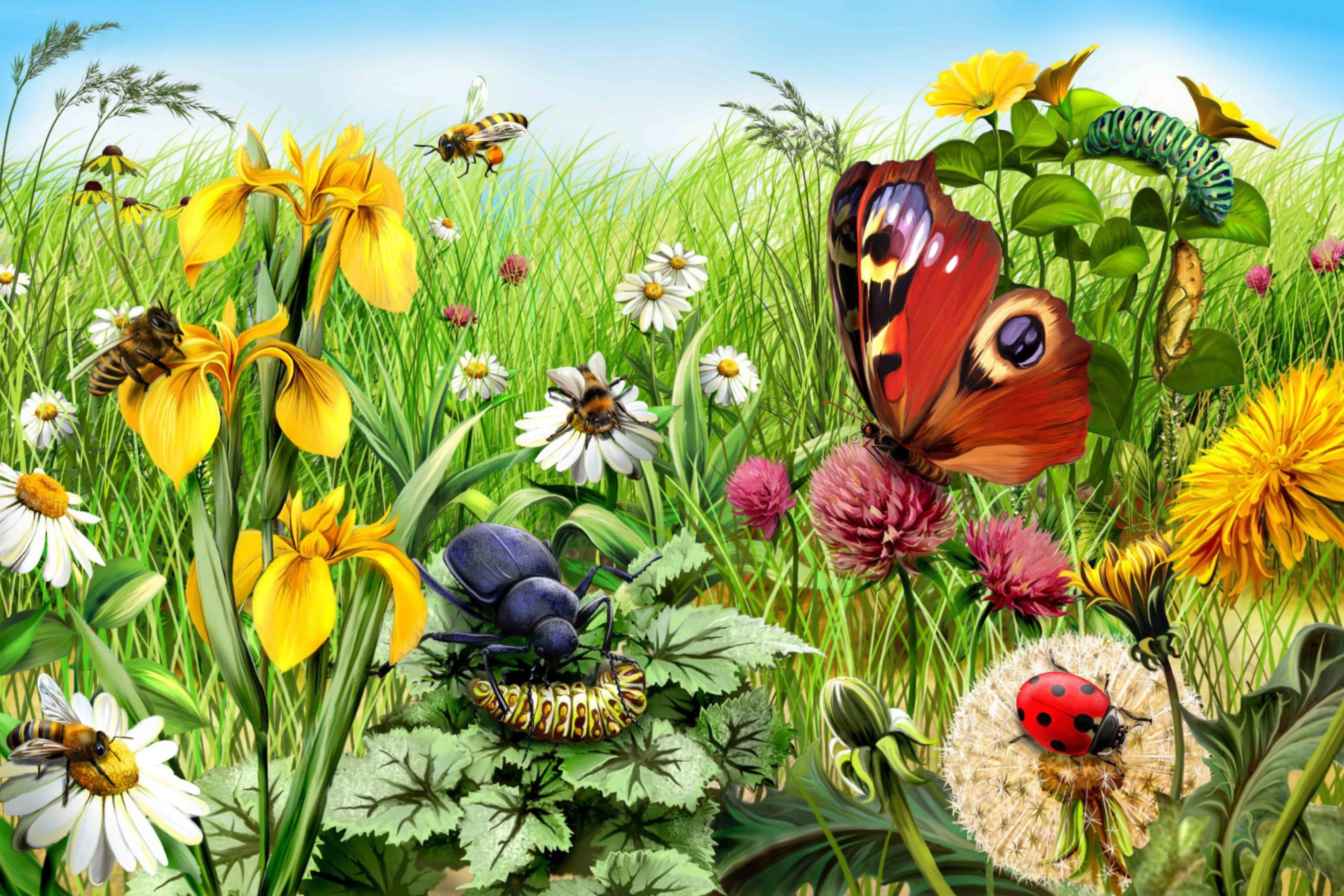 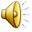 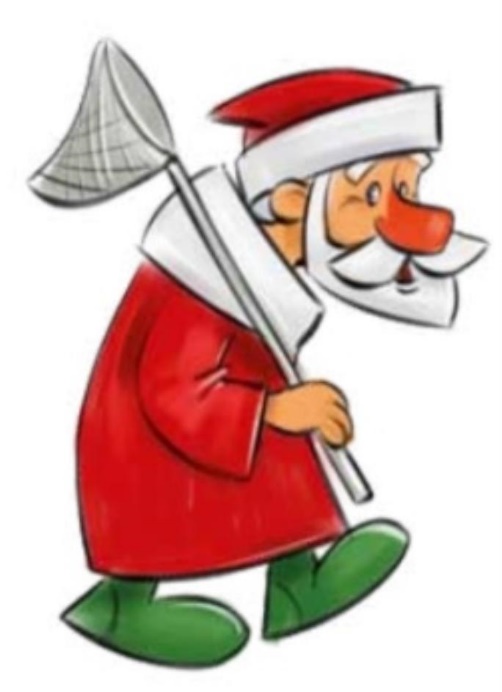 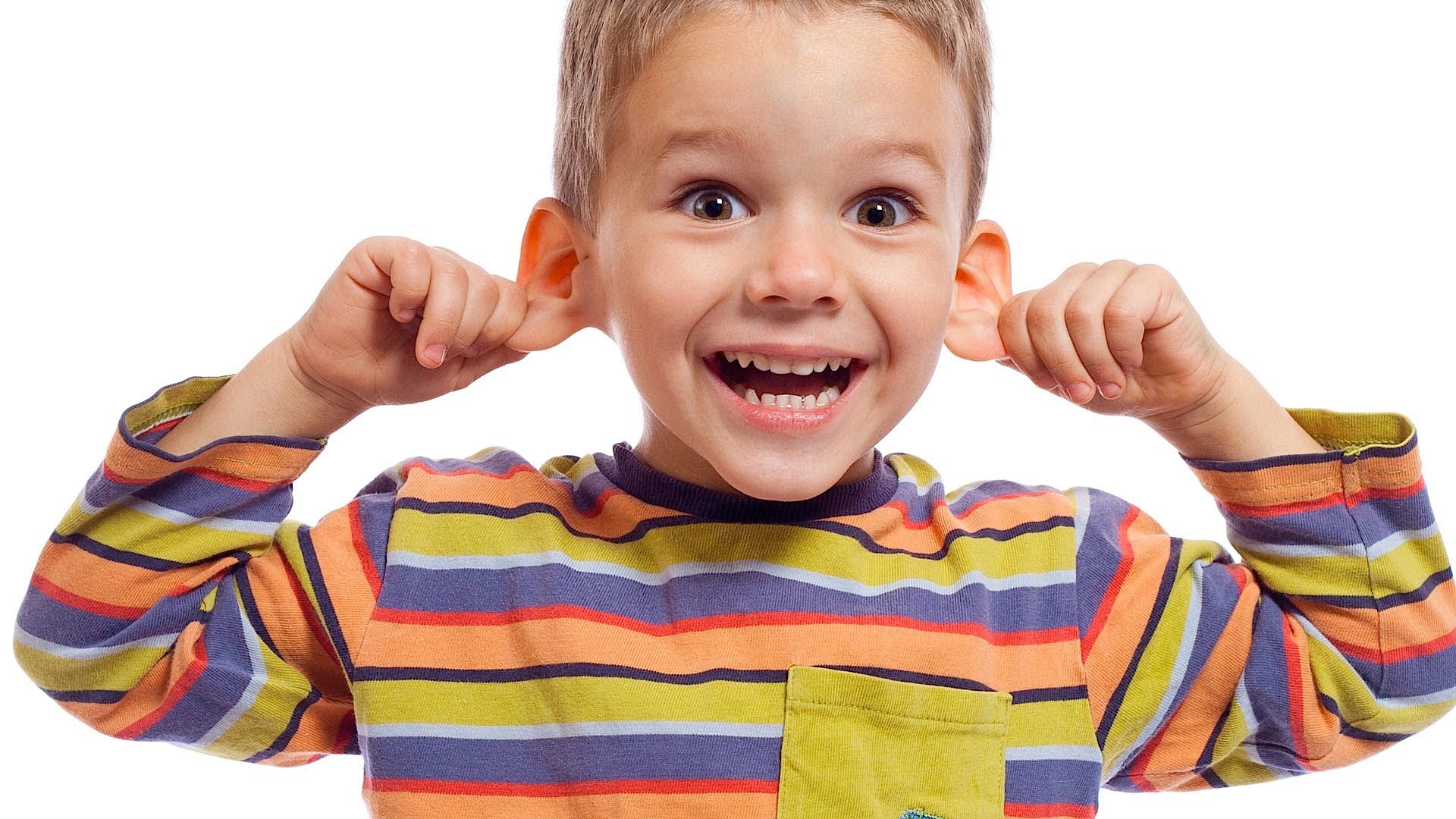 Где-то собаки рычали. -Р-р-ррр.
 В стойле коровы мычали. – М-м-муууу. 
В комнате мухи жужжали.– Ж- ж -жж. 
Мимо машины бежали. – Др-др-др. 
Гудели от ветра все провода. – В-в-в-в.
 Капала в кухне из крана вода. – Кап-кап-кап. 
Перекликались в ночи поезда. – Чух -чух-чух. Ту-ту-ту.
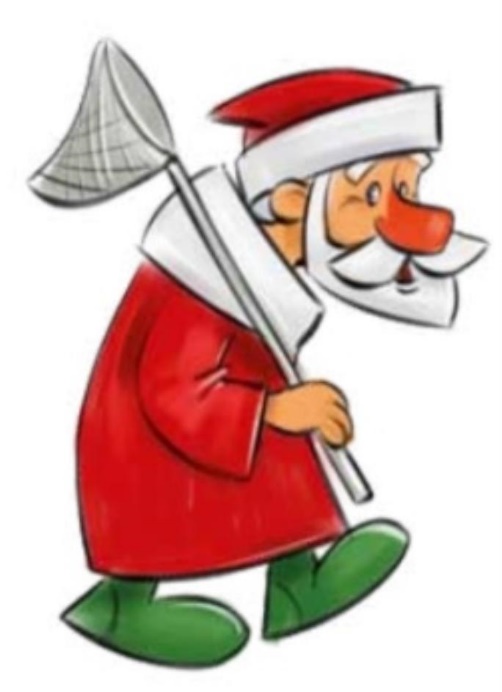 Рот – это домик звуков .
 В домике этом – Красные двери, 
Рядом с дверями – Белые звери.
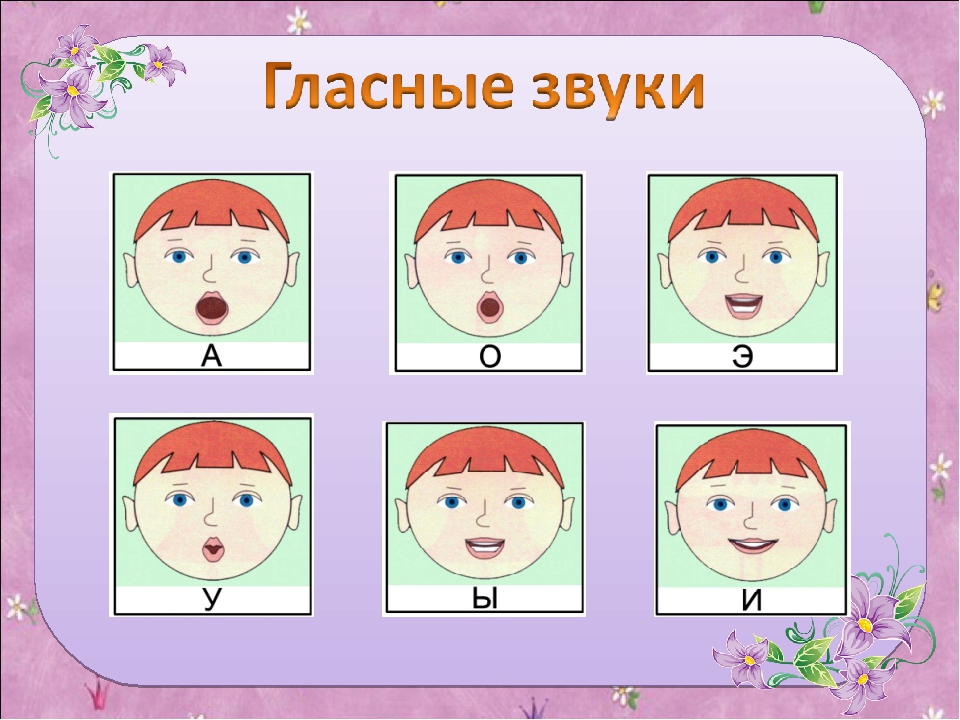 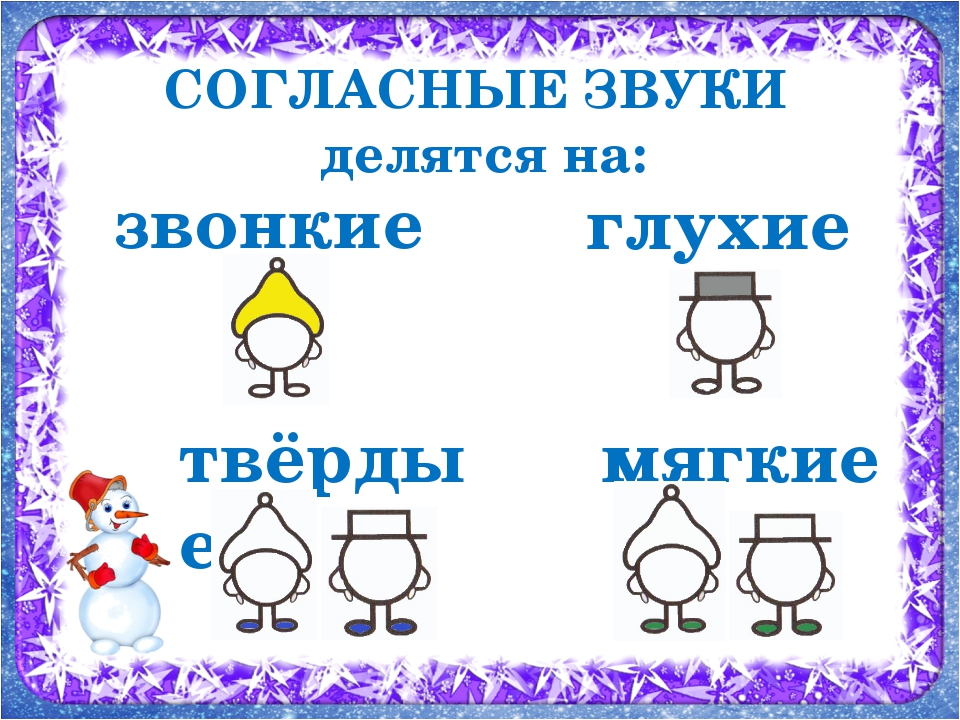 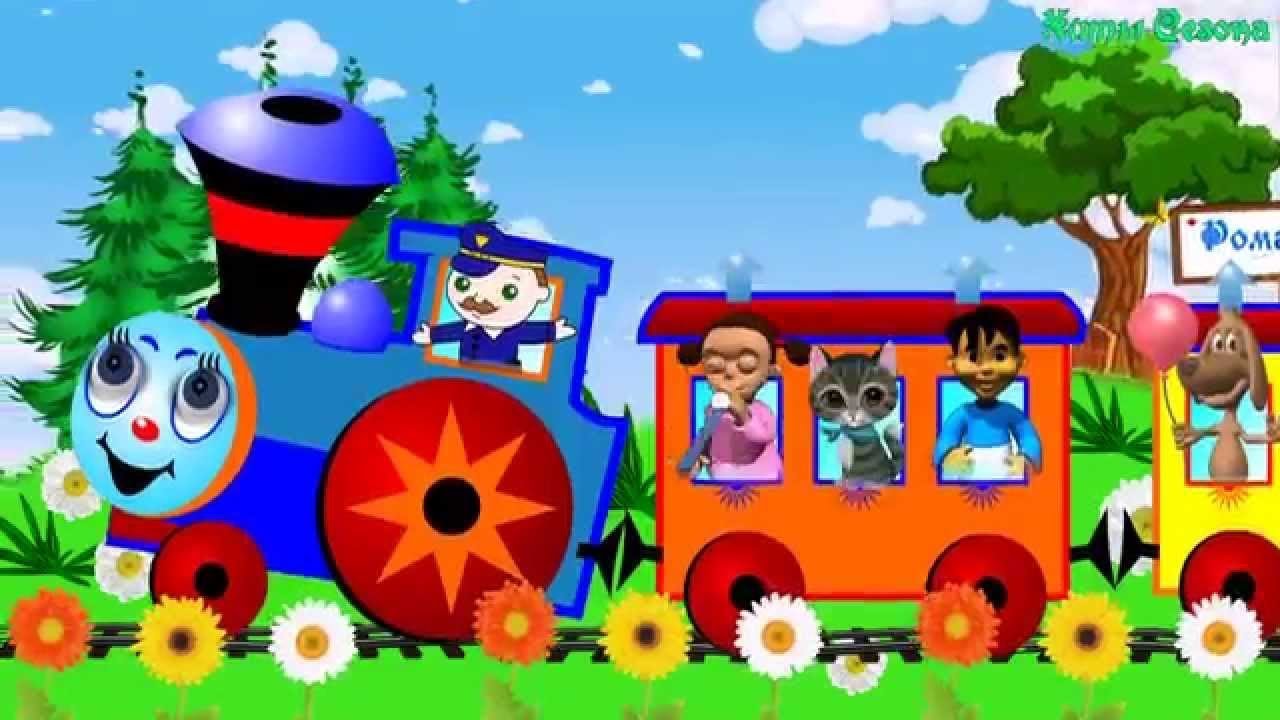 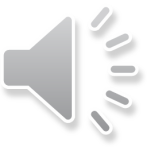 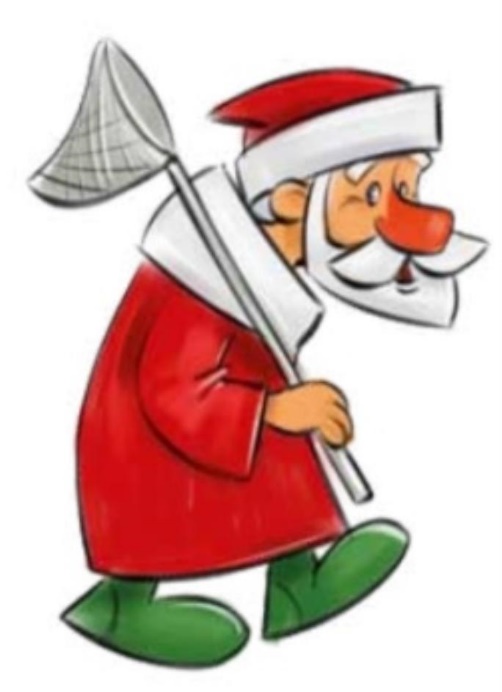 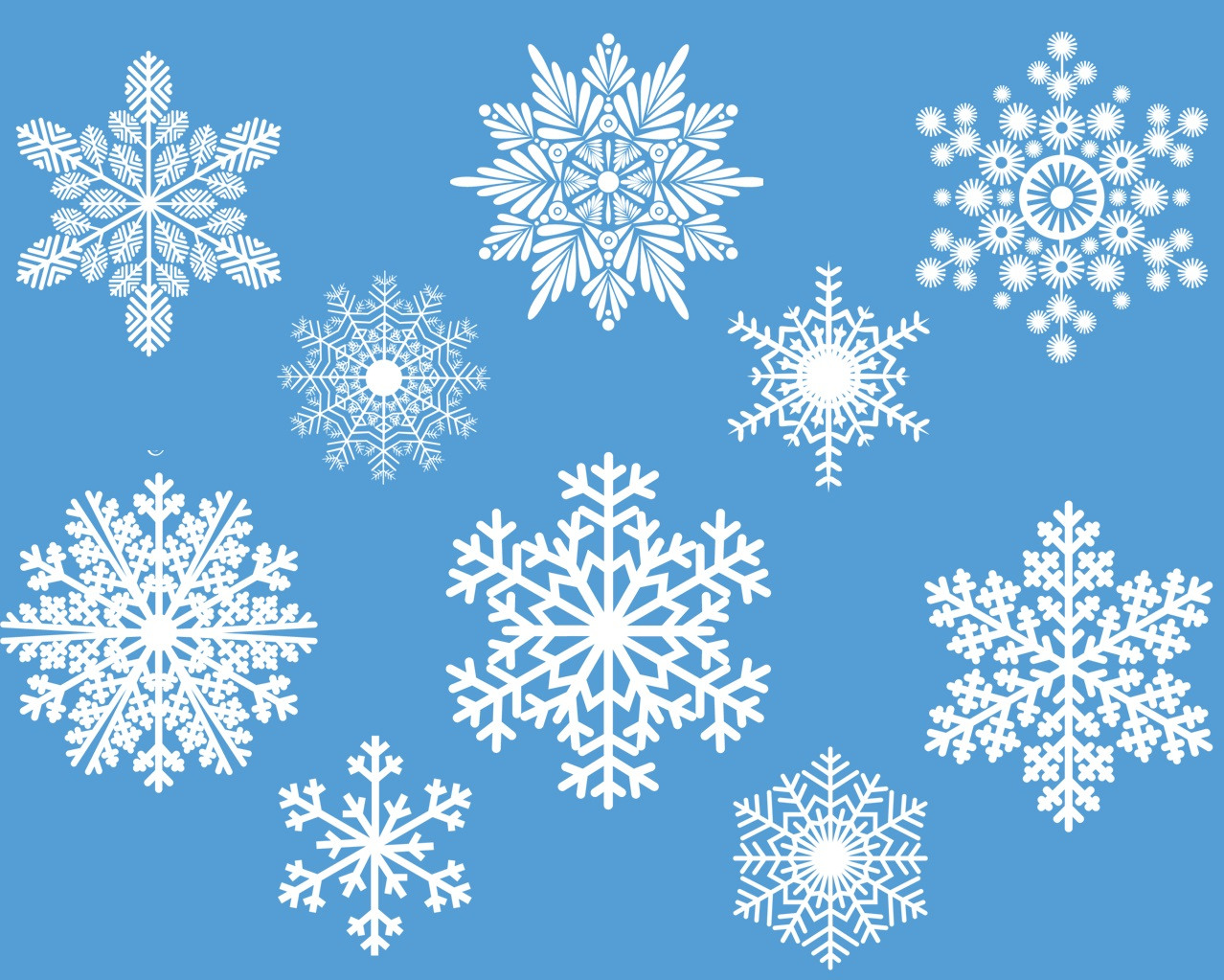 На деревья, на кусты
С неба падают цветы.
 Белые, пушистые, 
Только не душистые.
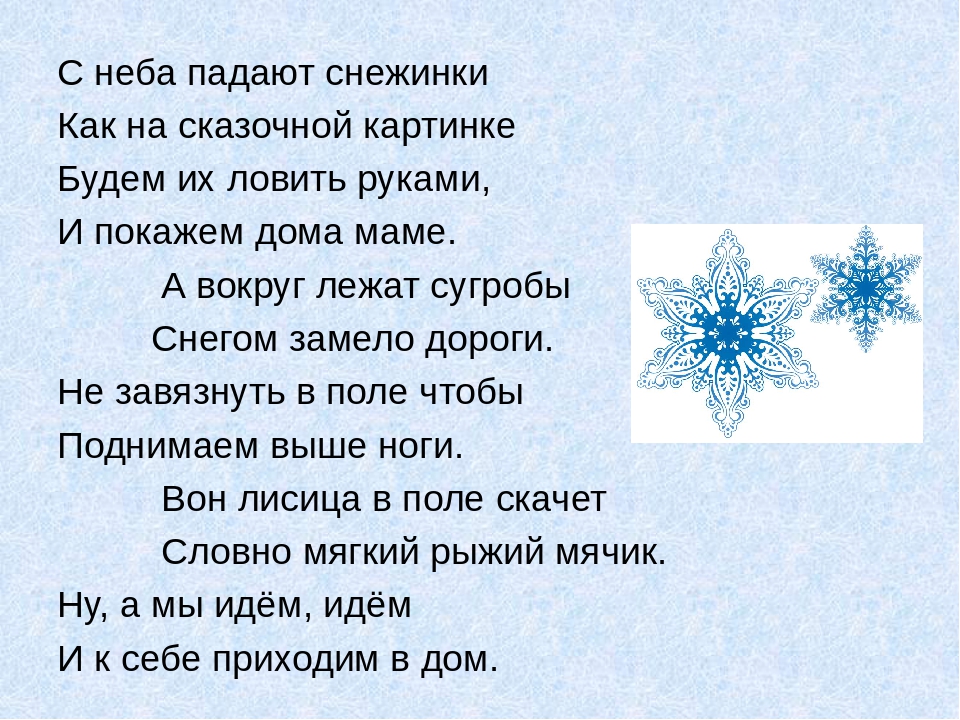 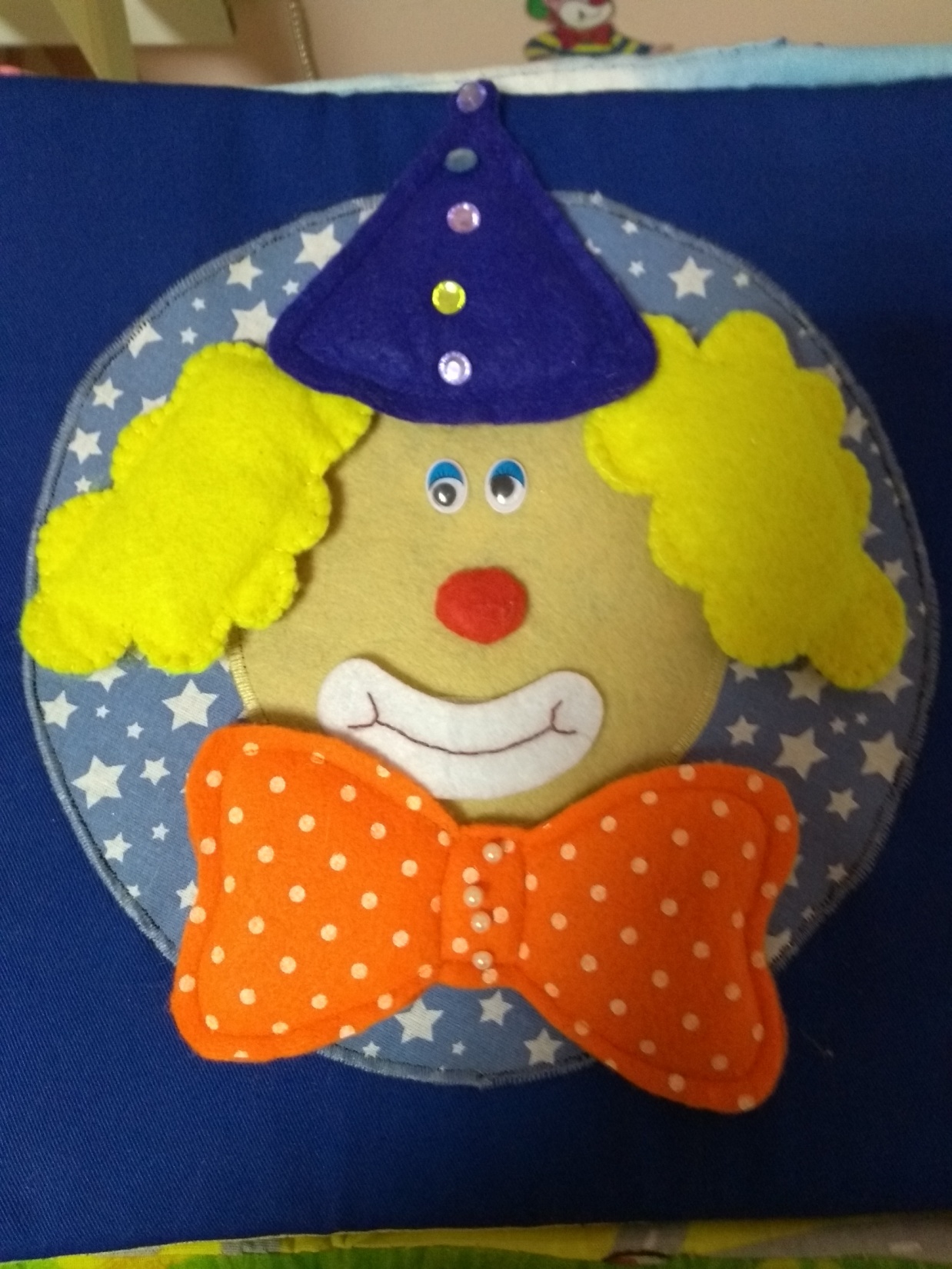 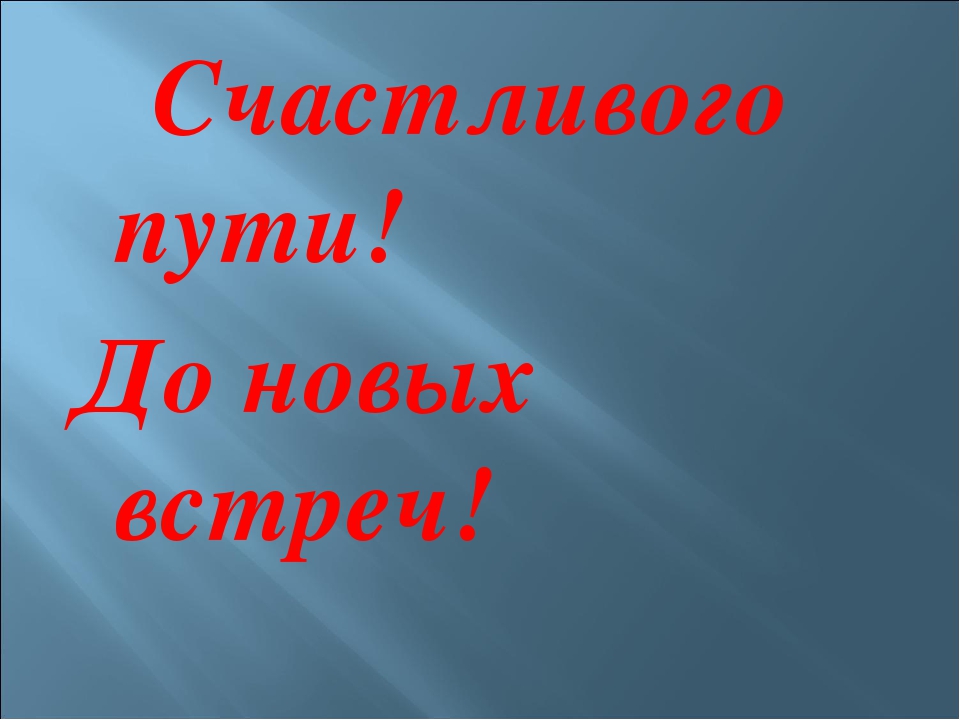 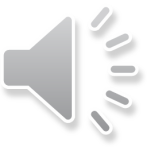 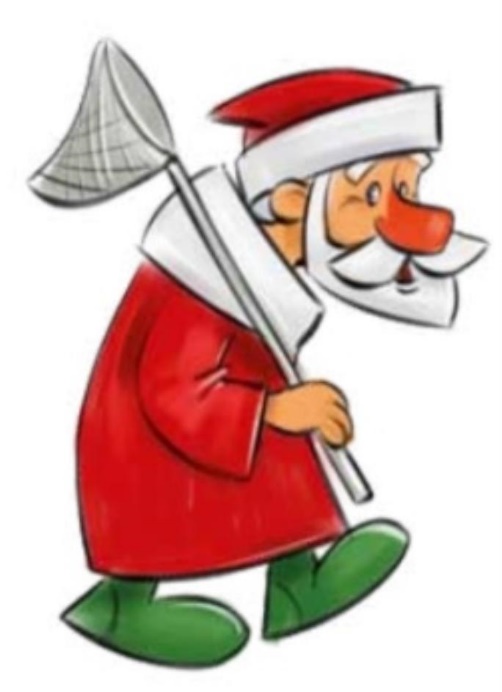